62-5
This work is licensed under a Creative Commons Attribution-ShareAlike 4.0 International License.
Please add this statement to all the videos you create.
English Bible quotes are from the World English Bible US, which is in the public domain.
[Speaker Notes: Ch
P05 Kingdom Parables
1. The Wise and Foolish Builders - Luke 6:46-49 (Left Top)
2. The Rich Man and Lazarus Luke 16:19-31 (Right Top)
3. The Weeds - Matthew 13:24-30; 36-43 (Right Center)
4. The Hidden Treasure - Matt 13:44 (Center)
5. The Rich Fool - Luke 12:13-34 (Right Bottom)
6. The Ten Virgins - Matthew 25:1-13 (Left Bottom)
7. The Talents - Matthew 25:14-30 (Left Center)]
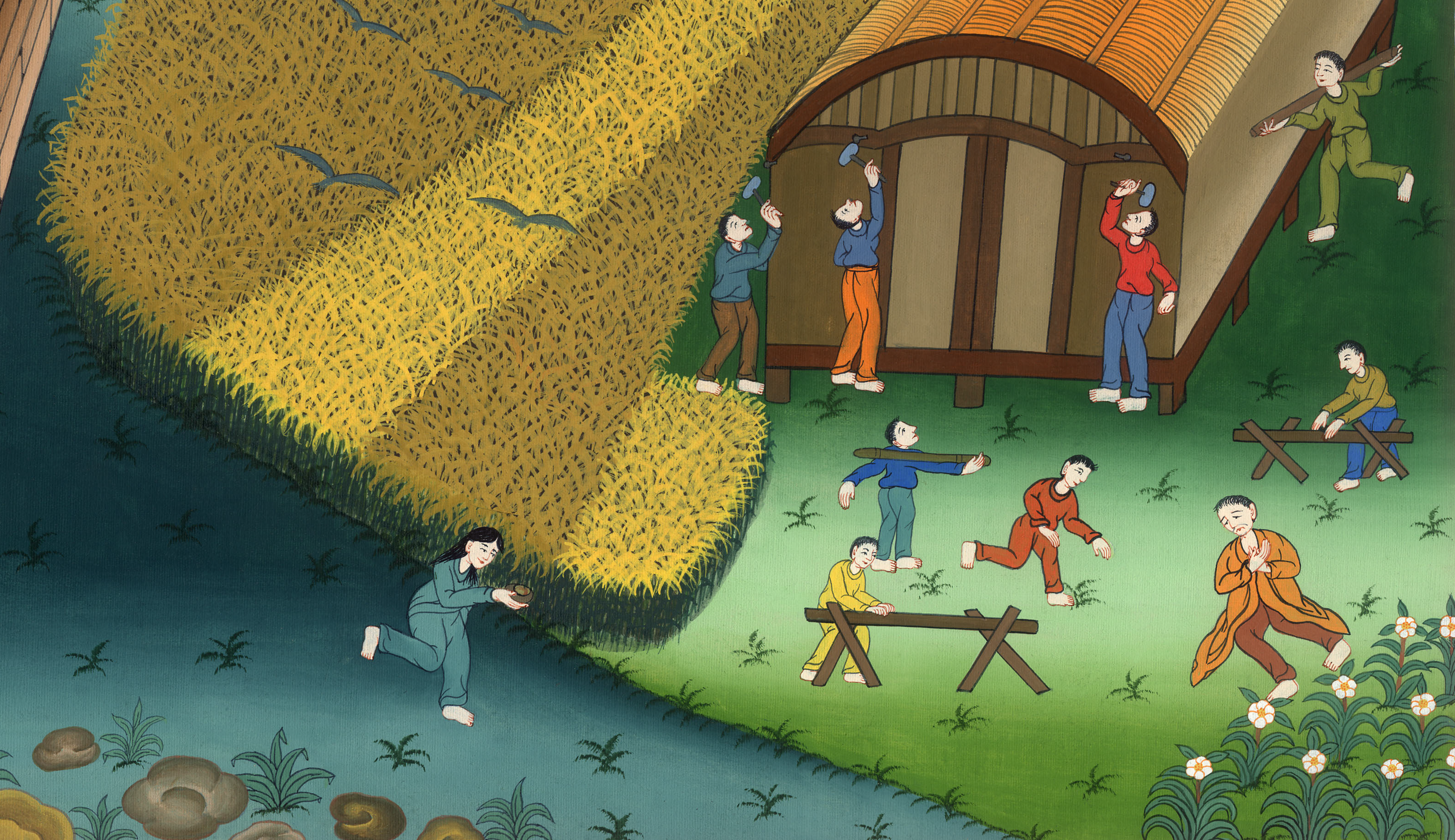 The Rich Fool - Luke 12:13-34
The Rich Fool - Luke 12:13-34
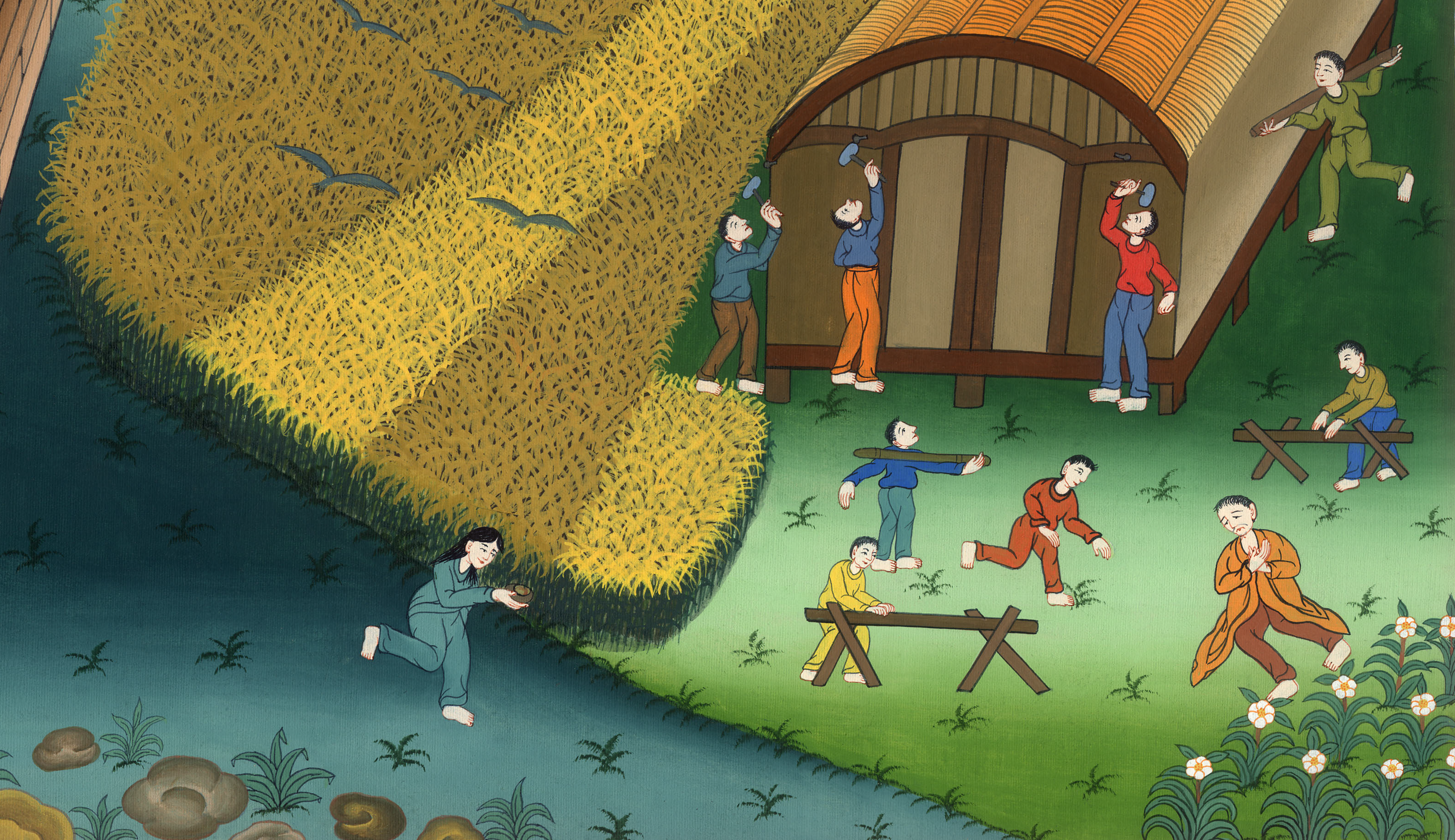 The Rich Fool - Luke 12:13-34
13 One of the multitude said to him, “Teacher, tell my brother to divide the inheritance with me.”
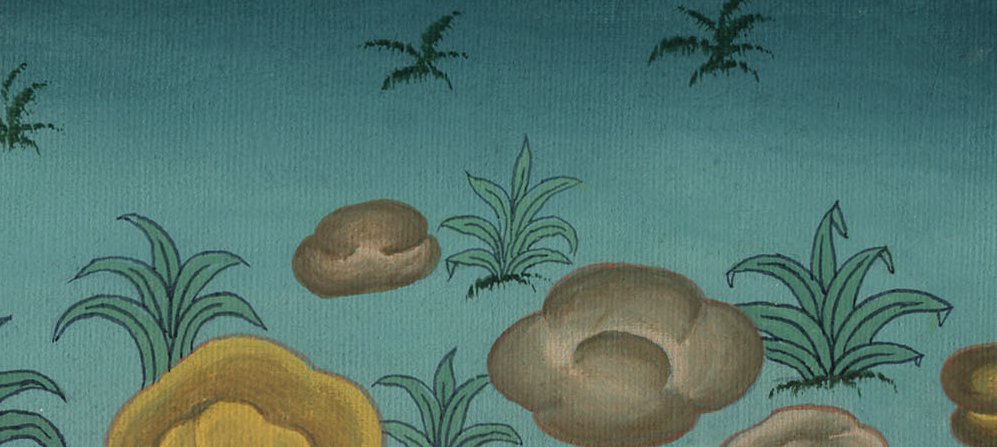 Luke 12:13
14 But he said to him, “Man, who made me a judge or an arbitrator over you?”
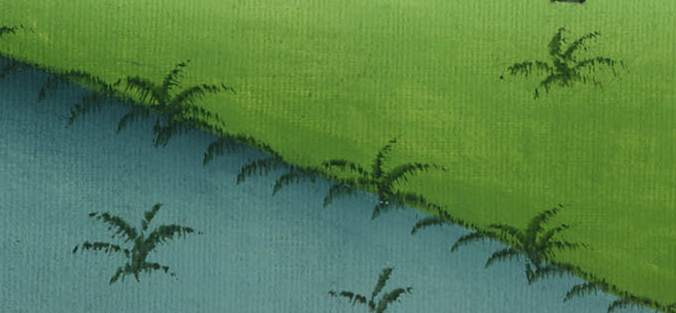 Luke 12:14
15 He said to them, “Beware! Keep yourselves from covetousness, for a man’s life doesn’t consist of the abundance of the things which he possesses.”
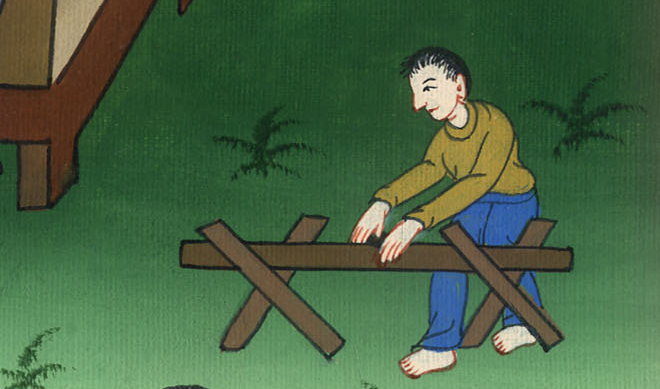 Luke 12:15
16 He spoke a parable to them, saying, “The ground of a certain rich man produced abundantly.
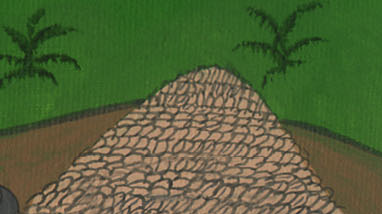 Luke 12:16
17 He reasoned within himself, saying, ‘What will I do, because I don’t have room to store my crops?’
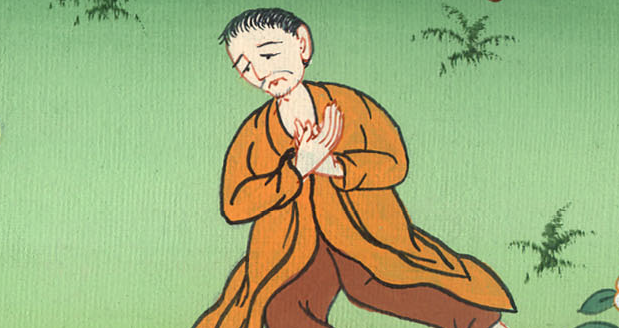 Luke 12:17
18 He said, ‘This is what I will do. I will pull down my barns, build bigger ones, and there I will store all my grain and my goods.
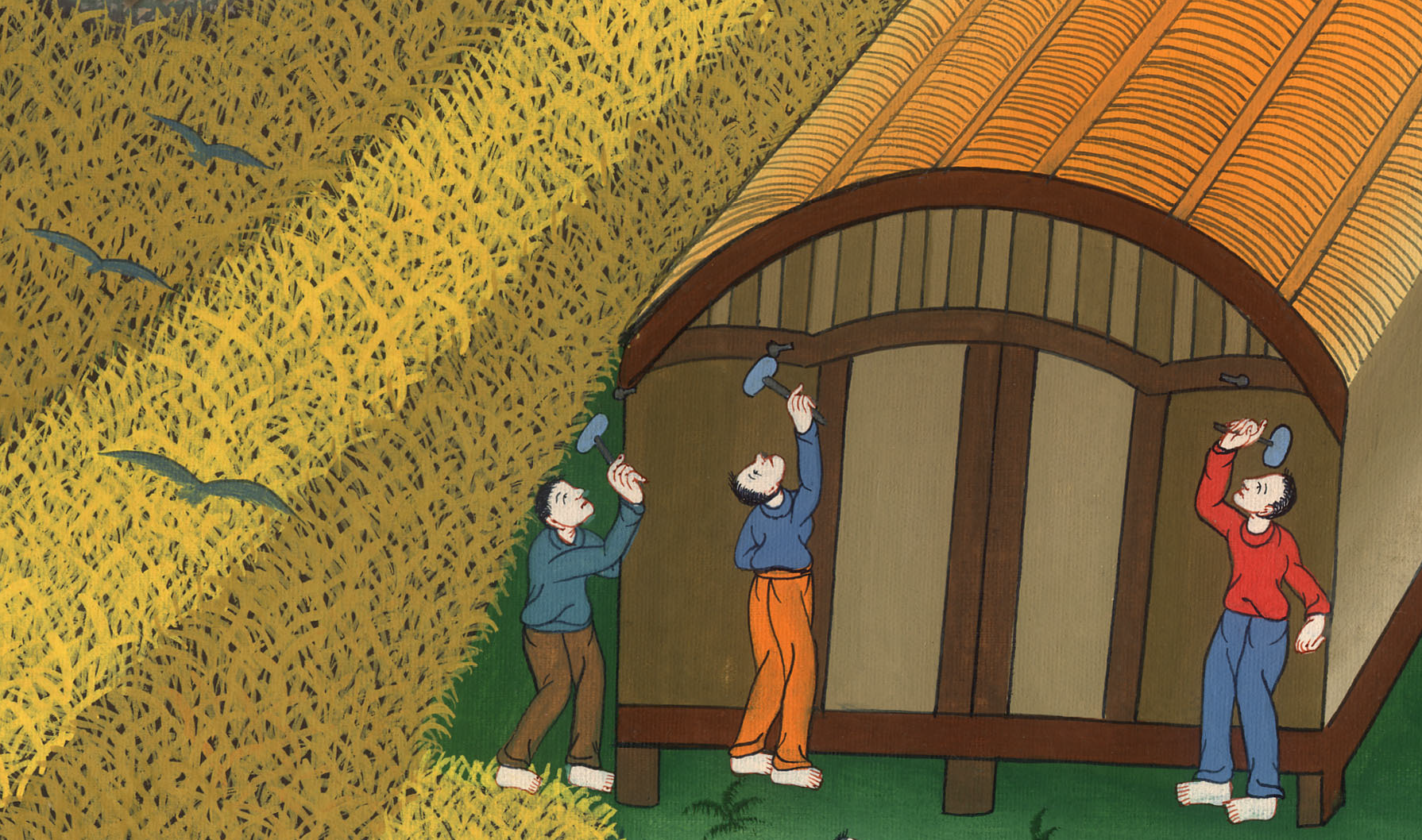 Luke 12:18
19 I will tell my soul, “Soul, you have many goods laid up for many years. Take your ease, eat, drink, and be merry.”’
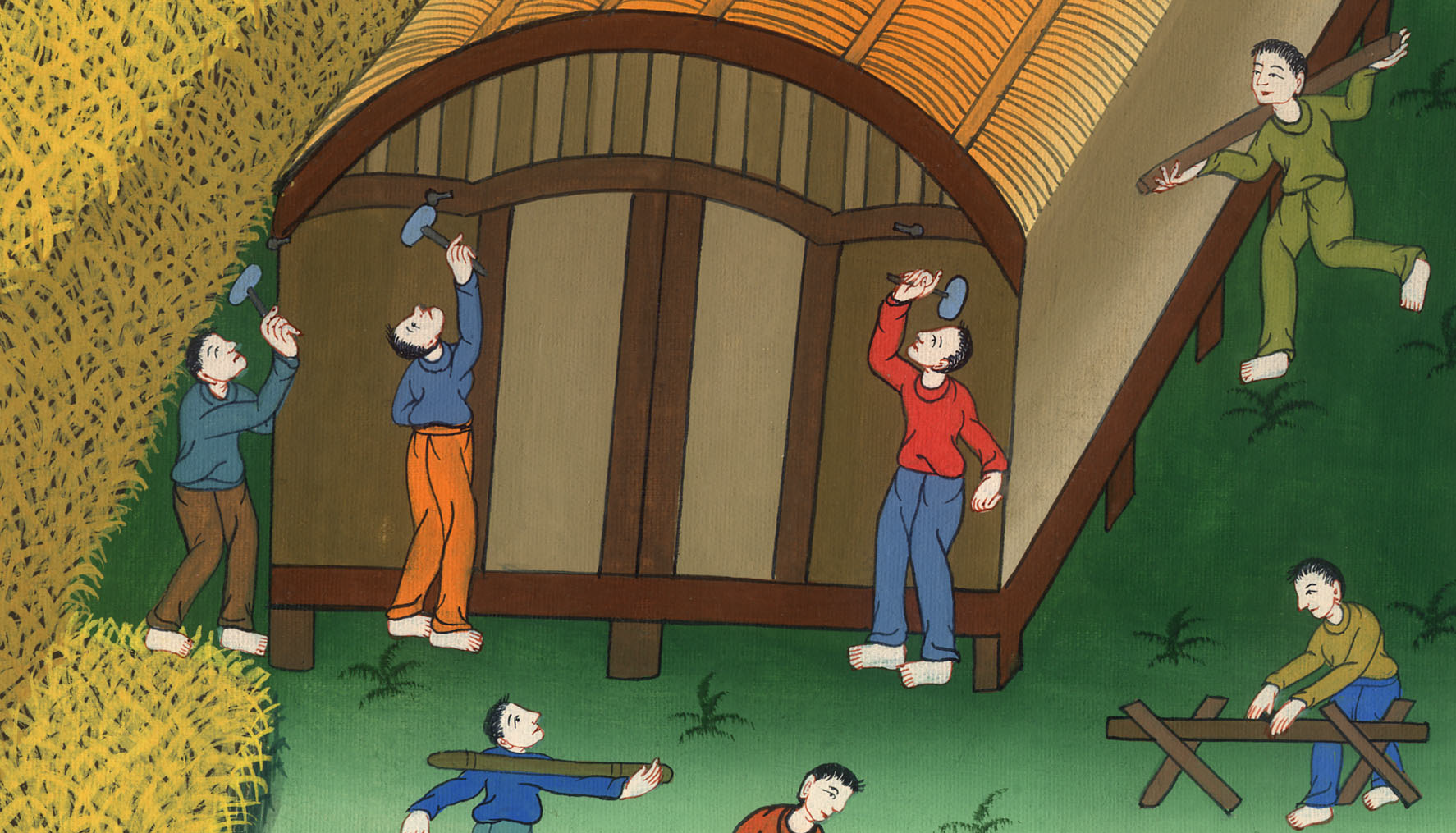 Luke 12:19
20 “But God said to him, ‘You foolish one, tonight your soul is required of you. The things which you have prepared—whose will they be?’
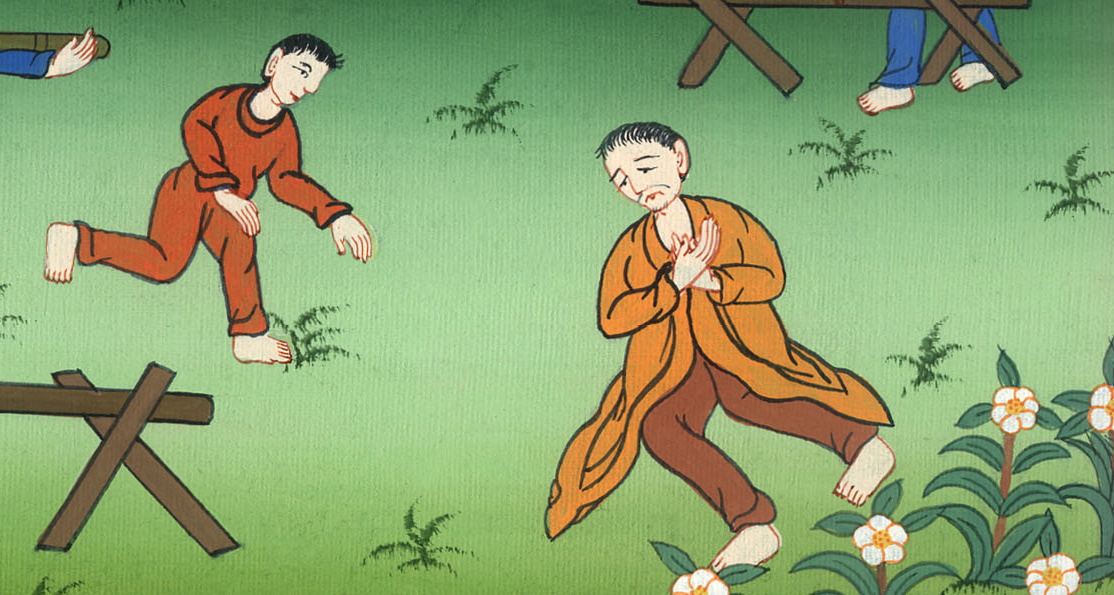 Luke 12:20
21 So is he who lays up treasure for himself, and is not rich toward God.”
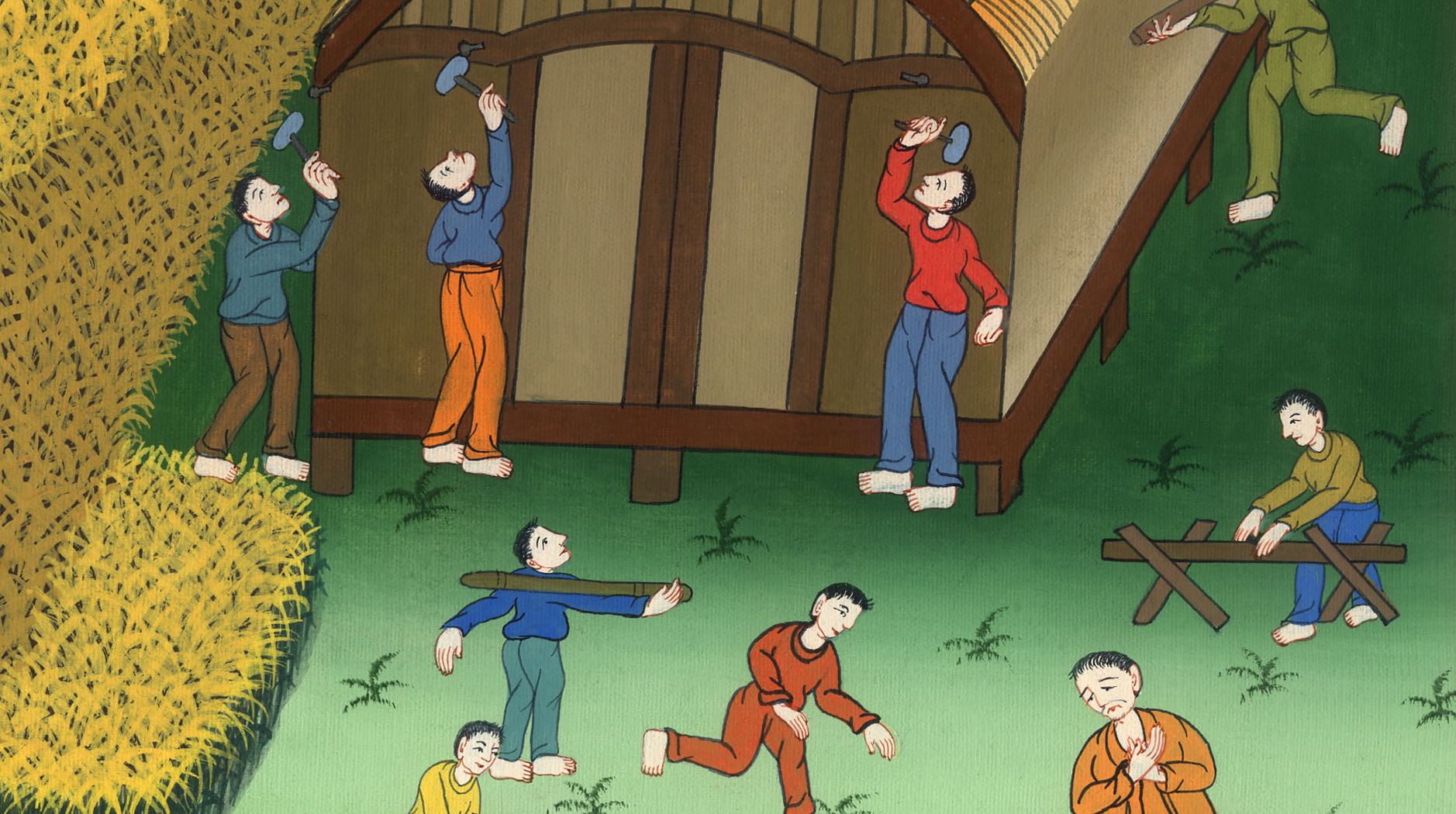 Luke 12:21
22 He said to his disciples, “Therefore I tell you, don’t be anxious for your life, what you will eat, nor yet for your body, what you will wear.
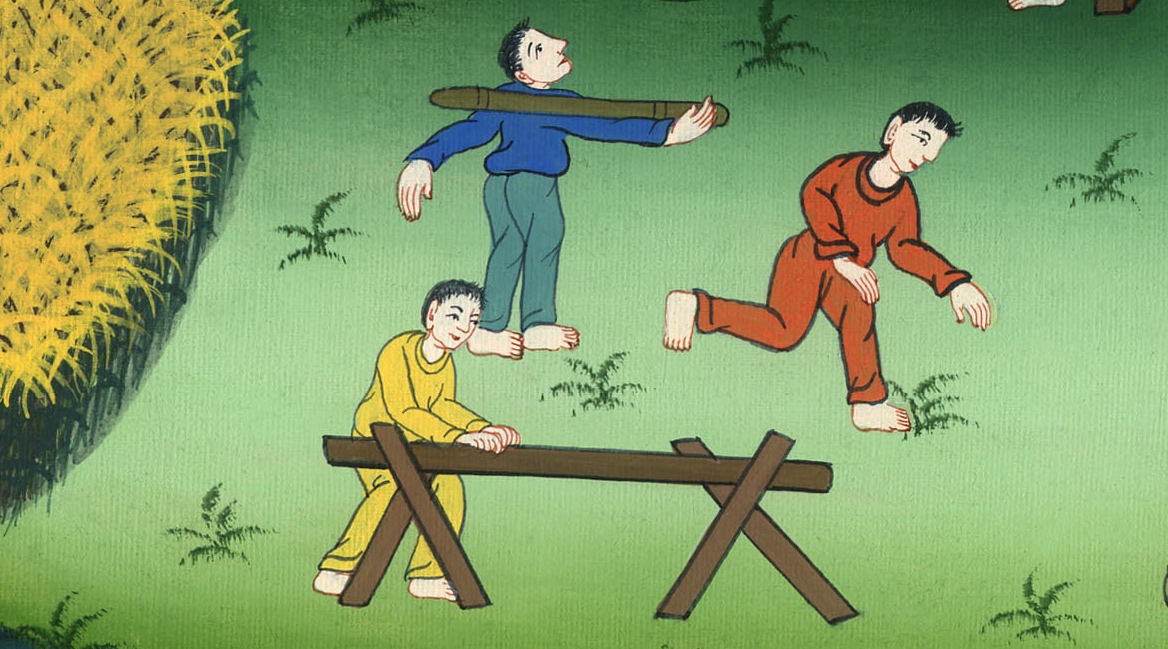 Luke 12:22
23 Life is more than food, and the body is more than clothing.
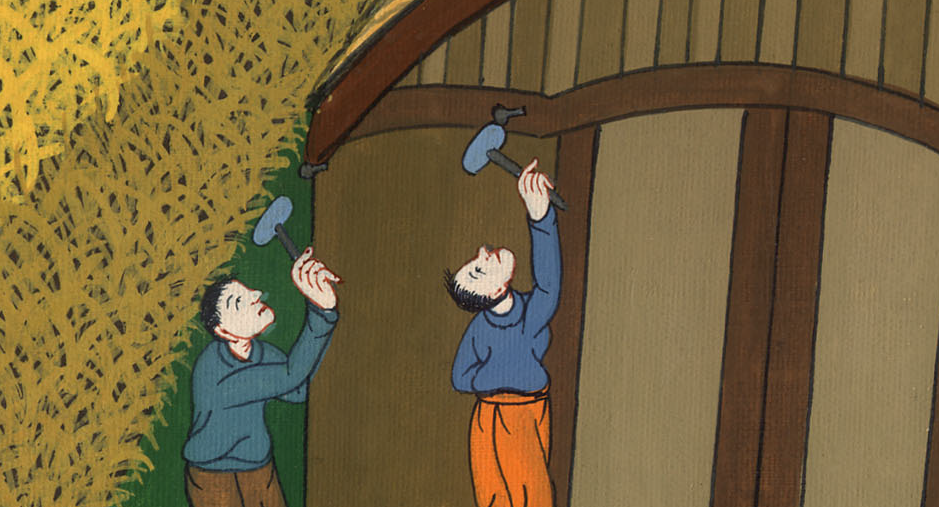 Luke 12:23
24 Consider the ravens: they don’t sow, they don’t reap, they have no warehouse or barn, and God feeds them. How much more valuable are you than birds!
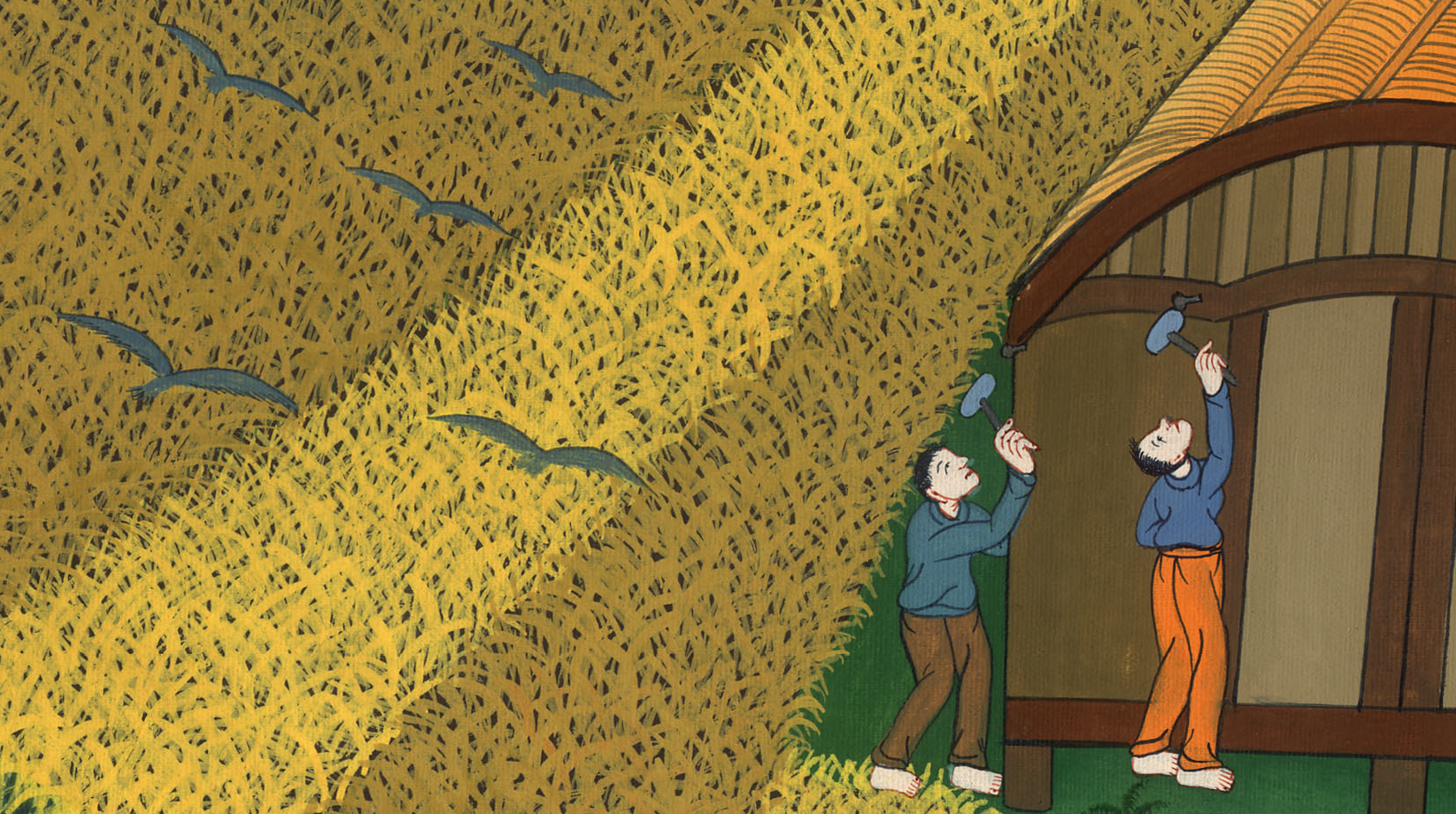 Luke 12:24
25 Which of you by being anxious can add a cubit to his height?
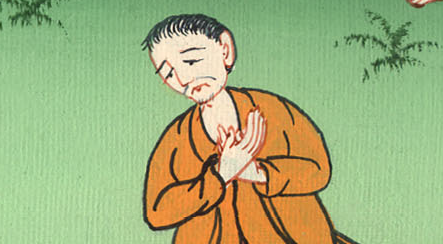 Luke 12:25
26 If then you aren’t able to do even the least things, why are you anxious about the rest?
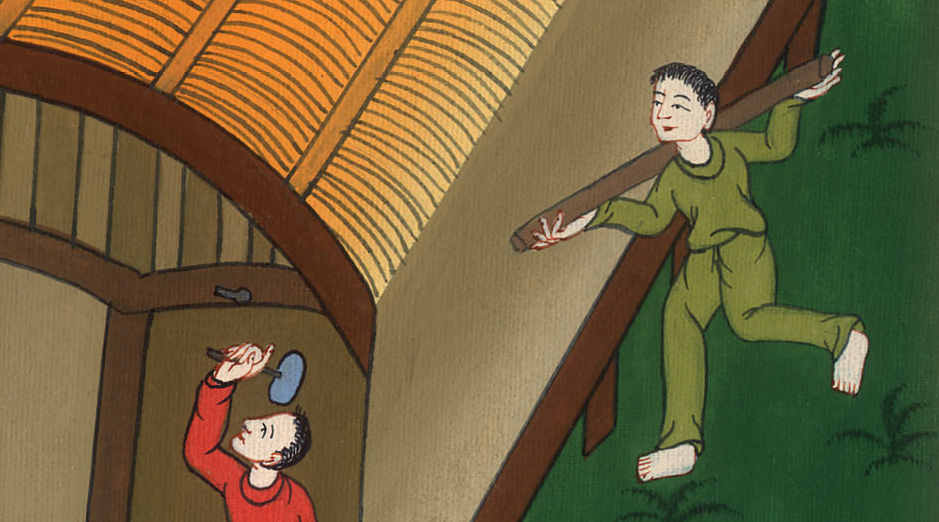 Luke 12:26
27 Consider the lilies, how they grow. They don’t toil, neither do they spin;
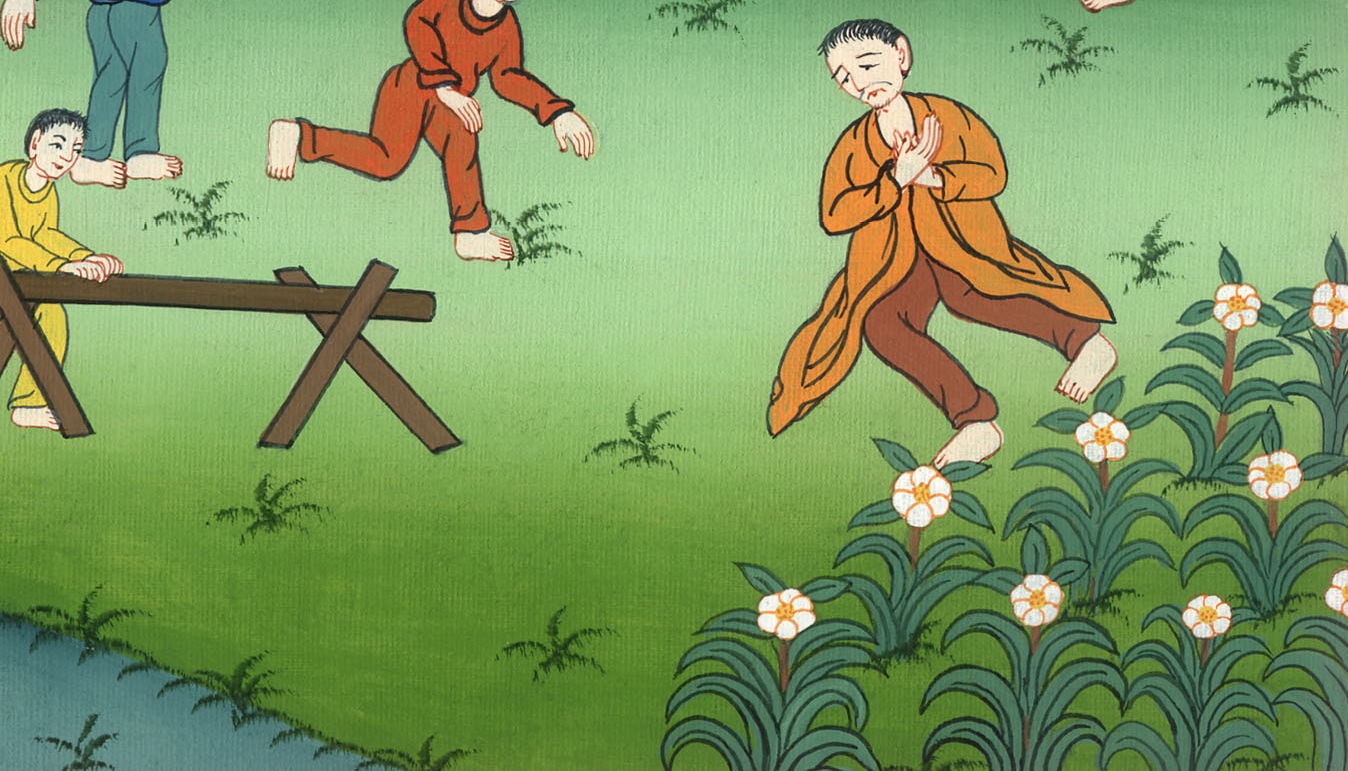 Luke 12:27
yet I tell you, even Solomon in all his glory was not arrayed like one of these.
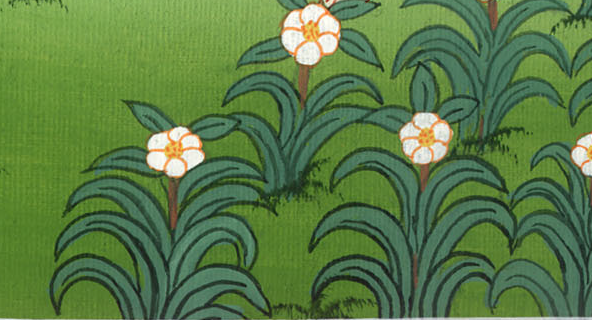 Luke 12:27
28 But if this is how God clothes the grass in the field, which today exists and tomorrow is cast into the oven, how much more will he clothe you, O you of little faith?
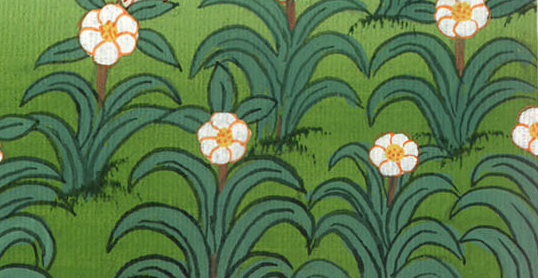 Luke 12:28
29 “Don’t seek what you will eat or what you will drink; neither be anxious.
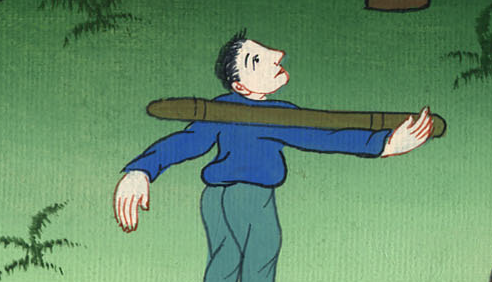 Luke 12:29
30 For the nations of the world seek after all of these things, but your Father knows that you need these things.
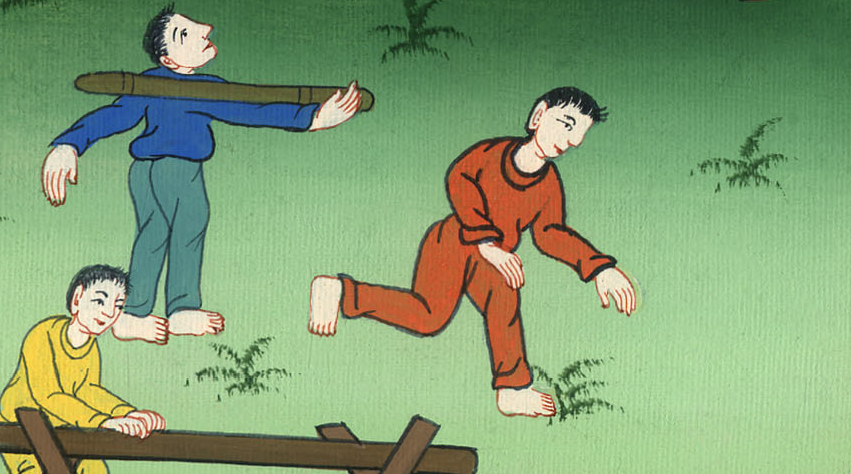 Luke 12:30
31 But seek God’s Kingdom, and all these things will be added to you.
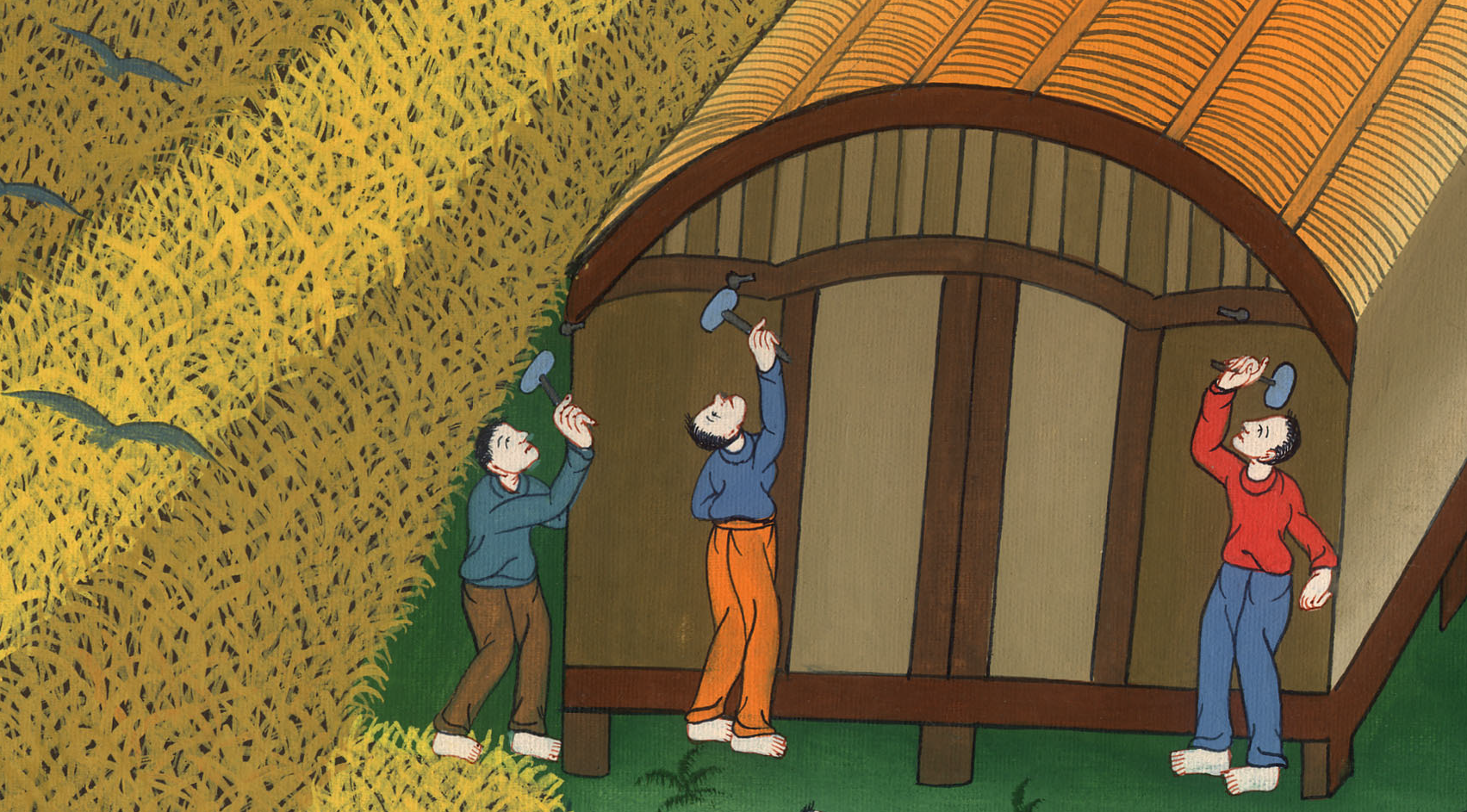 Luke 12:31
32 “Don’t be afraid, little flock, for it is your Father’s good pleasure to give you the Kingdom.
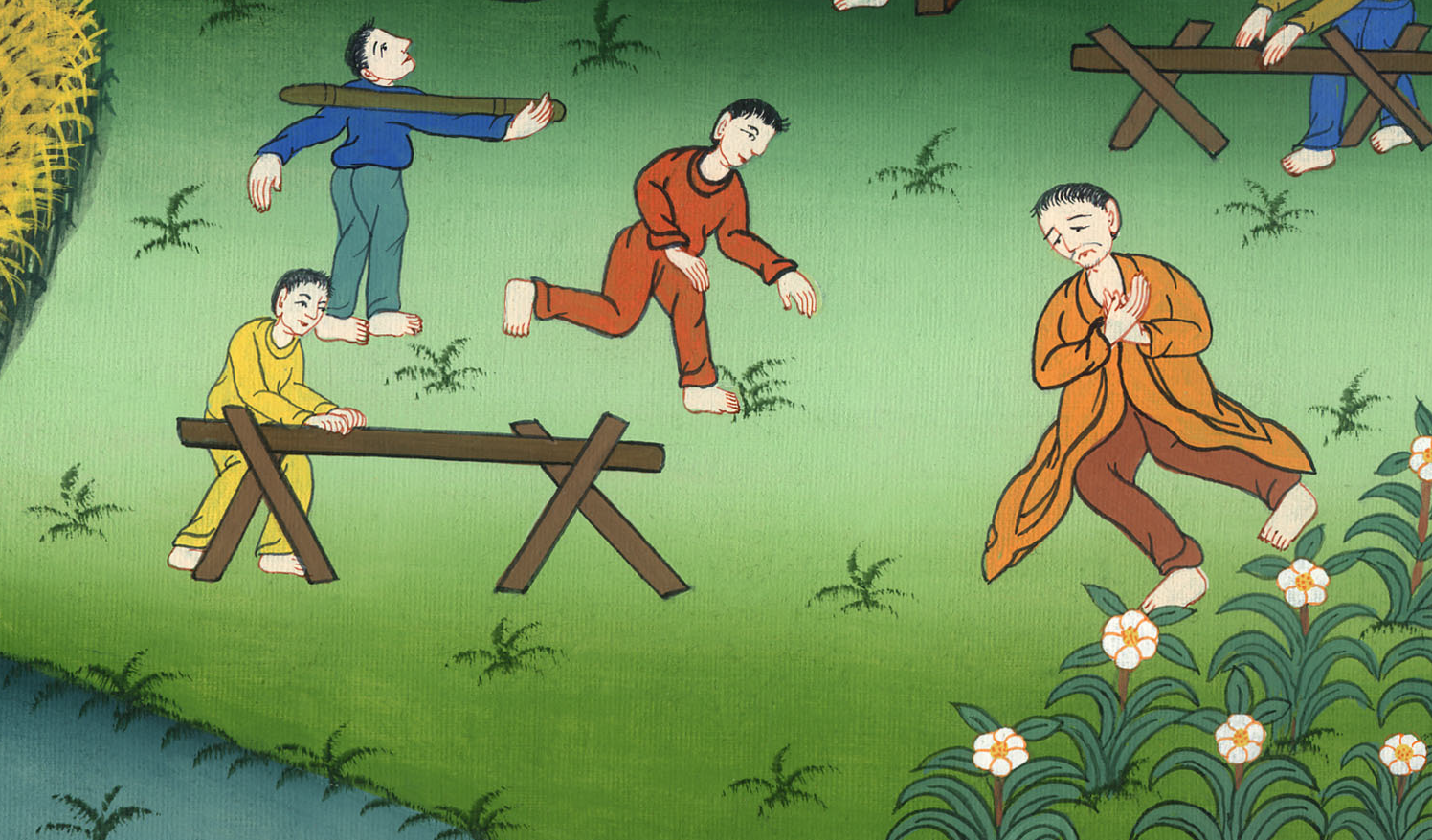 Luke 12:32
33 Sell what you have and give gifts to the needy. Make for yourselves purses which don’t grow old
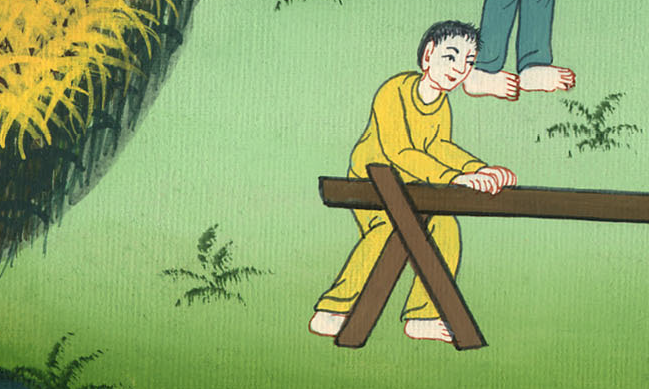 Luke 12:33
Make a treasure in the heavens that doesn’t fail, where no thief approaches and no moth destroys.
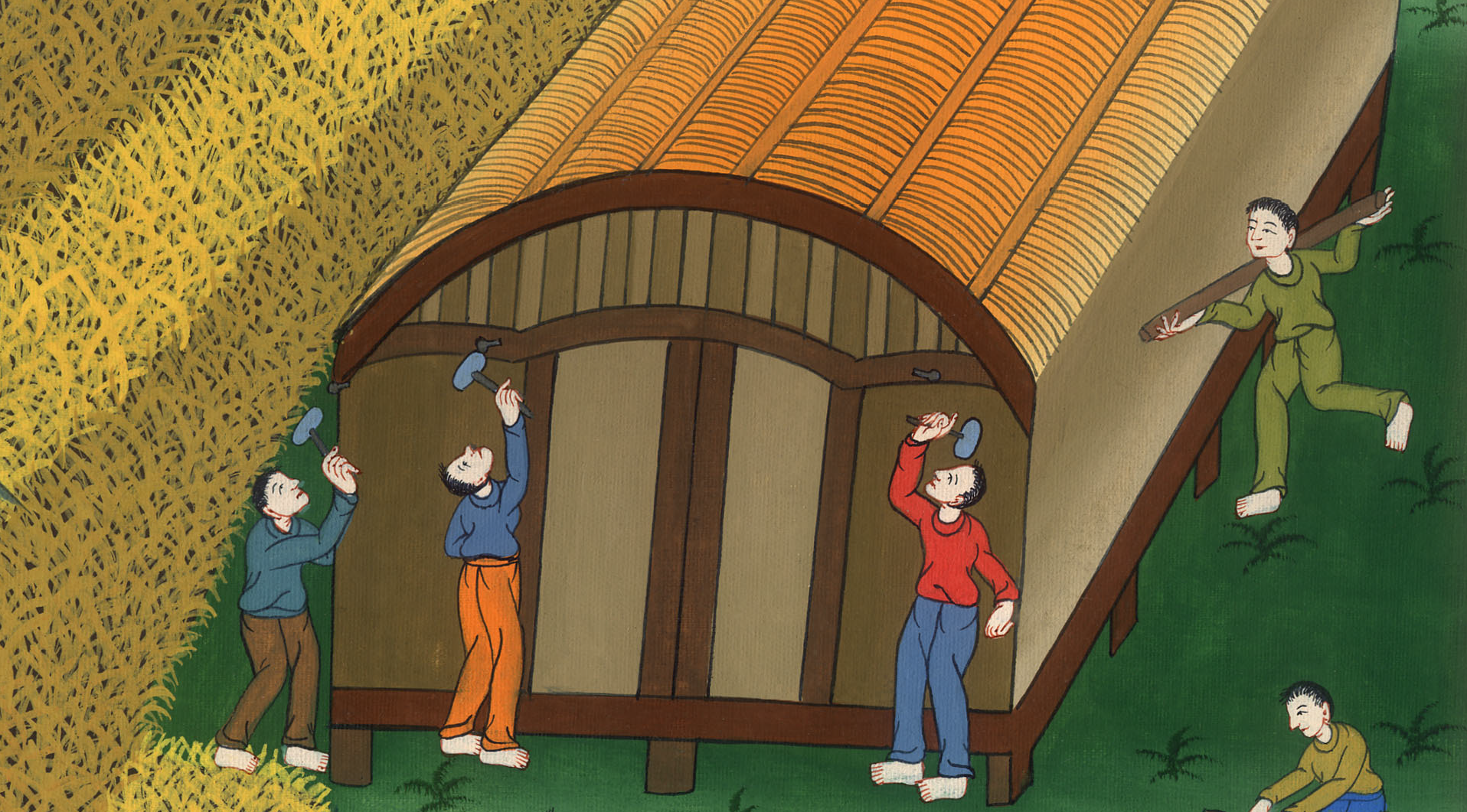 Luke 12:33
34 For where your treasure is, there will your heart be also.
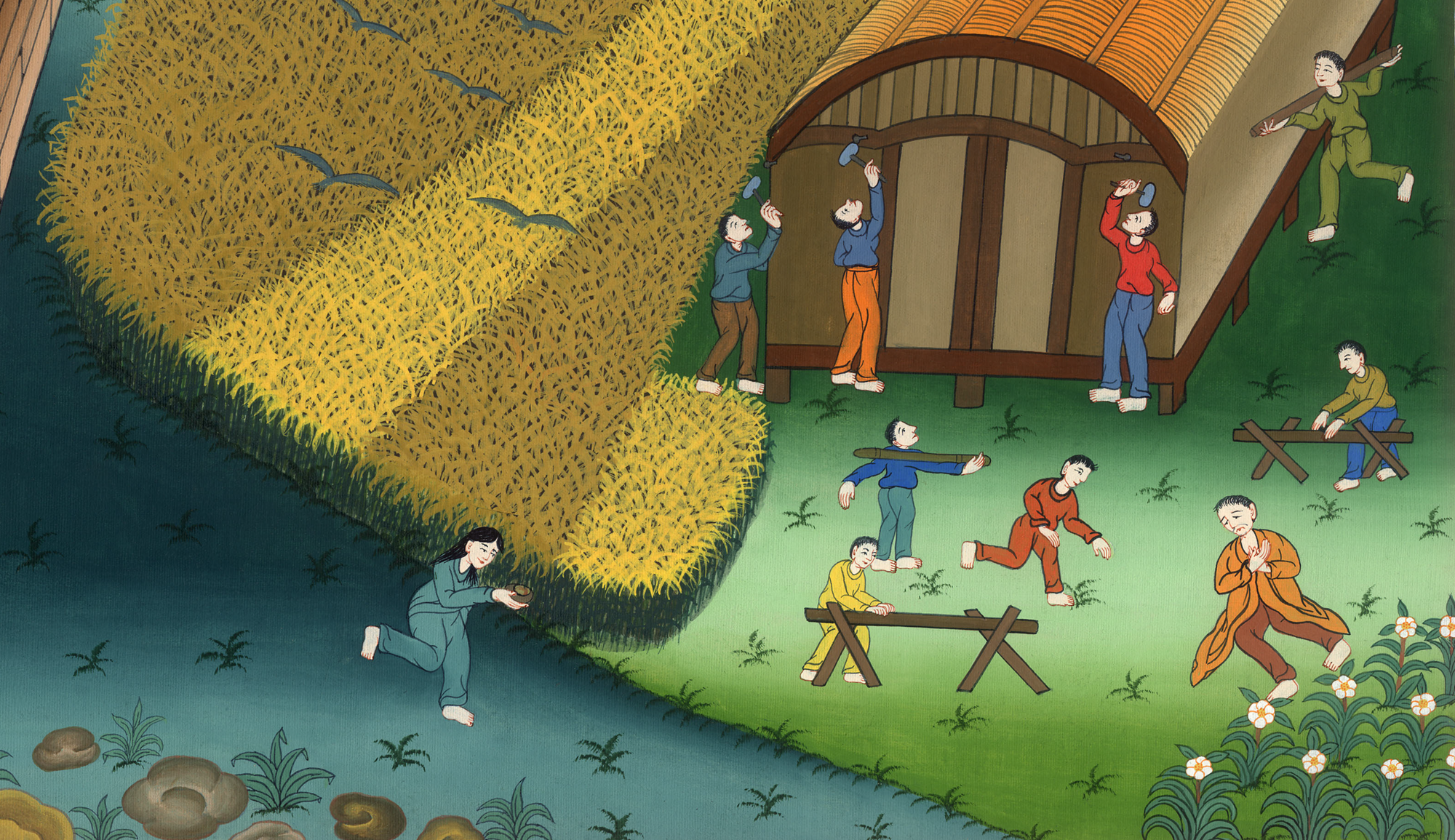 Luke 312:34